Archaeological Institute of America
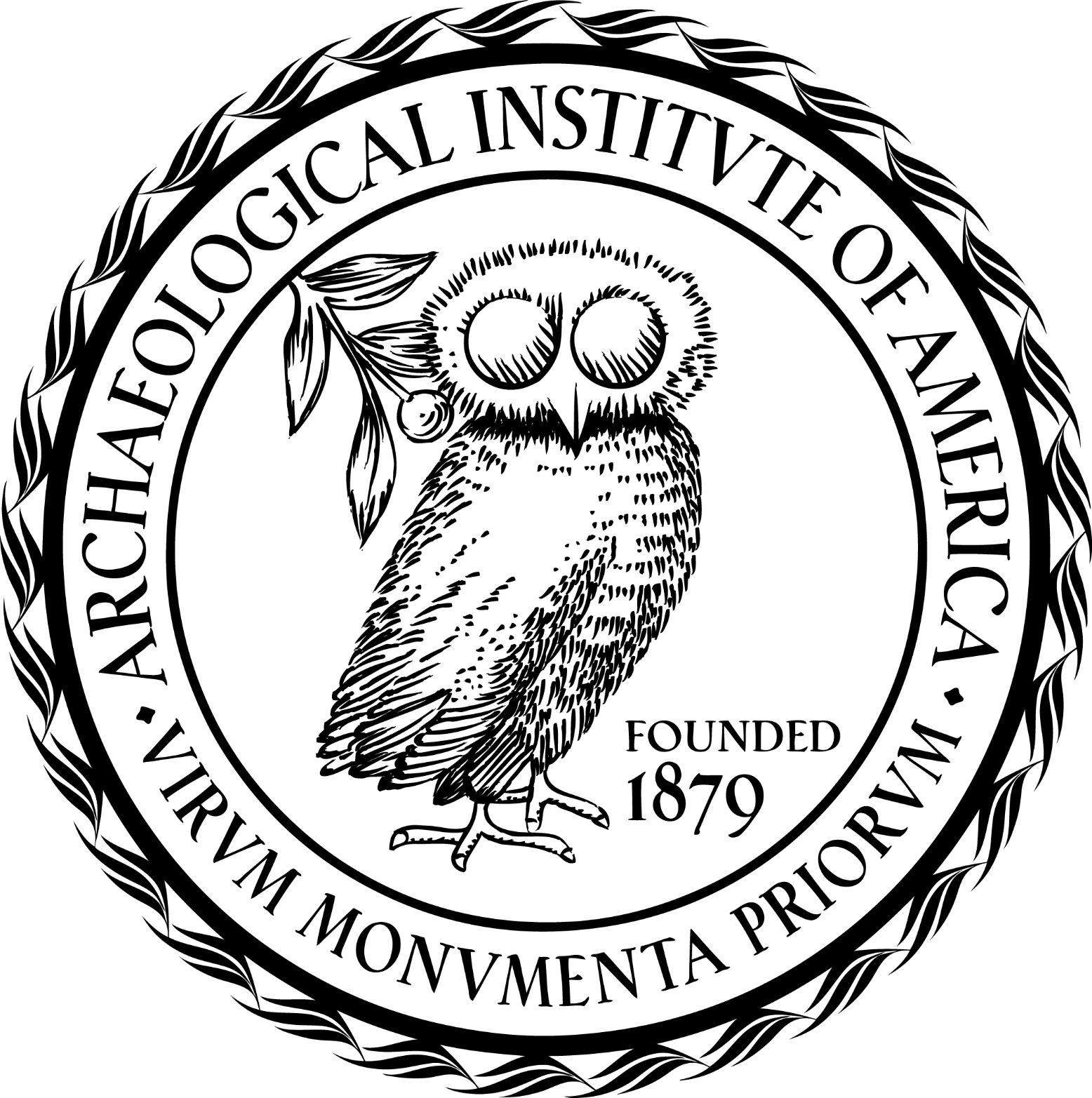 excavate
educate
advocate
The Barbara Tsakirgis Memorial Lecture
www.archaeological.org